La presentazione-posizione fetale
Dott. N. M. Iannantuoni
Resp. U.O.S.D. Fisiopatologia della riproduzione umana
P.O. S. Maria delle Grazie - Pozzuoli
Ecografia
Ogni esame ecografico ha inizio con la definizione di presentazione e posizione fetale per identificare destra e sinistra del feto e verificare che organi addominali e toracici siano correttamente posizionati.

Office (indicazioni): valutazione della presentazione fetale.
In prossimità del parto la definizione di presentazione e posizione fetale ha una finalità correlata principalmente alla programmazione del parto stesso.
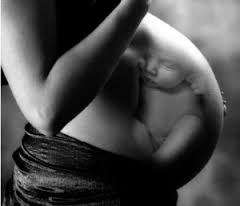 Presentazione: prima grossa parte fetale in rapporto con lo stretto superiore
Testa:
 vertice (occipite)
 bregma
 fronte 
faccia
Podice
Spalla
Posizione: rapporto che l’ indice della presentazione assume con il bacino materno.
Visita ostetrica e manovre di Leopold identificano, nella maggior parte dei casi, la posizione fetale ma, in condizioni quali obesità, gemellarità, miomatosi uterina, può essere utile l’ ausilio dell’ ecografia.
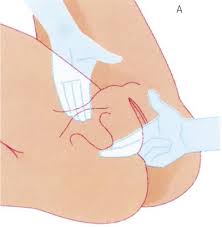 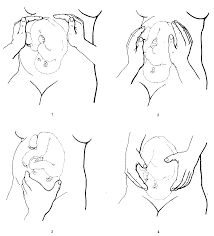 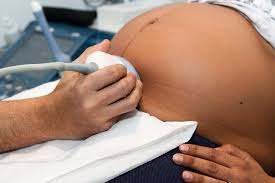 L’ ecografia transaddominale è la metodica più affidabile per l’ identificazione della posizione fetale occipito posteriore.

Negli ultimi anni si sta diffondendo l’ uso dell’ ecografia translabiale in sala parto.
Ecografia nelle malposizioni della testa fetale
Le malposizioni della testa fetale sono causa di una vasta quota di travagli distocici, in fase dilatante ed espulsiva, spesso responsabili anche di tracciati cardiotocografici patologici.
Occipite posteriore: rotazione sacrale dell’ occipite (“persistent occiput posterior”)







Prevalenza 2-13%.
Alto tasso di TC, gravi lacerazioni perineali, basso Apgar score, acidemia, traumi fetali, ricovero in TIN, encefalopatia neonatale.
L’ esame obiettivo digitale ha un tasso di errore che varia dal 20 al  40%.
Viene in aiuto l’ ecografia sovrapubica: “spine to occiput view”             subito al di sotto della sonda compaiono gli occhi fetali.
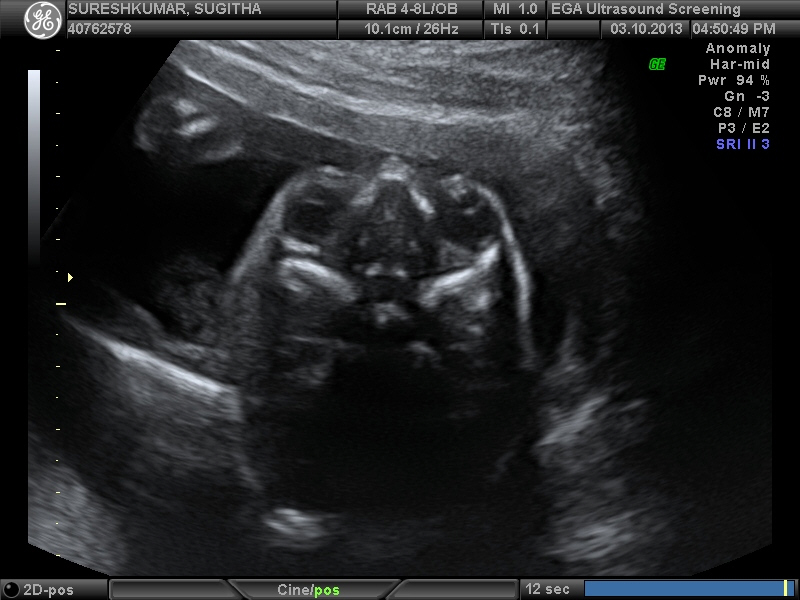 Presentazione di fronte: all’ eco TA l’ angolo tra colonna vertebrale ed occipite fetale è un angolo ottuso.

Presentazione di faccia: l’ occipite giunge in contatto con la schiena.
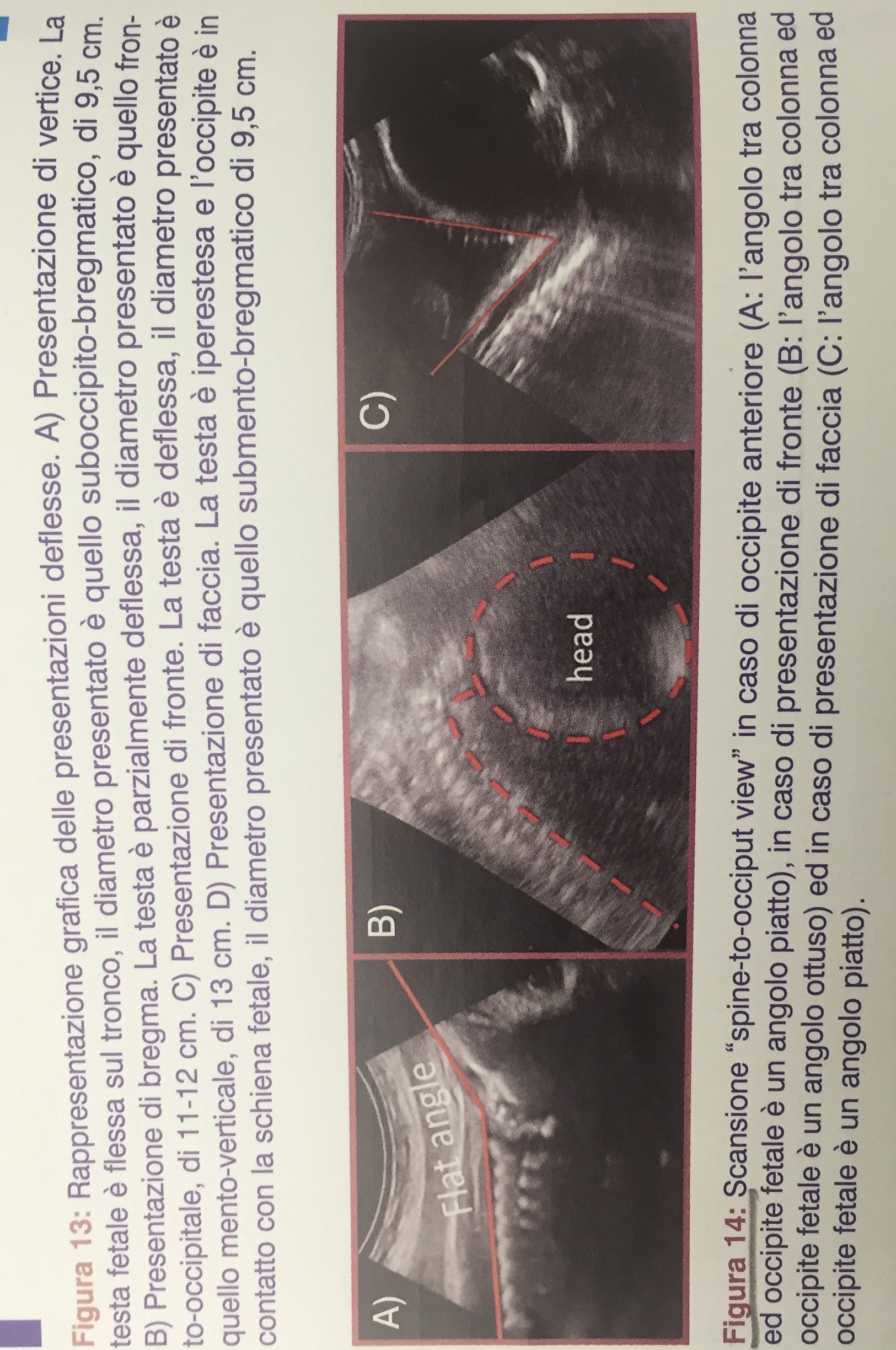 In occipite anteriore: angolo piatto tra colonna ed occipite fetale.
In presentazione di fronte: angolo ottuso.
In presentazione di faccia: angolo acuto.
Asinclitismo: 
flessione della testa fetale verso la sinfisi pubica o verso il sacro.


Il diametro verticale della parte presentata non è perpendicolare alla sezione trasversa del canale del parto.
Asinclitismo anteriore: in scansione assiale si ottiene visualizzazione della sola orbita anteriore (“squint sign”).

Asinclitismo posteriore: in scansione assiale si ottiene visualizzazione della sola orbita posteriore.
Stabilire la presentazione e la posizione del feto è il momento iniziale dell’ ecografia (appena successivo alla verifica della presenza del BCF).

L’ ecografia è fondamentale per verificare presentazioni che controindicano il parto vaginale.

L’ ecografia è utile in travaglio di parto per la diagnosi di malposizioni e malpresentazioni.
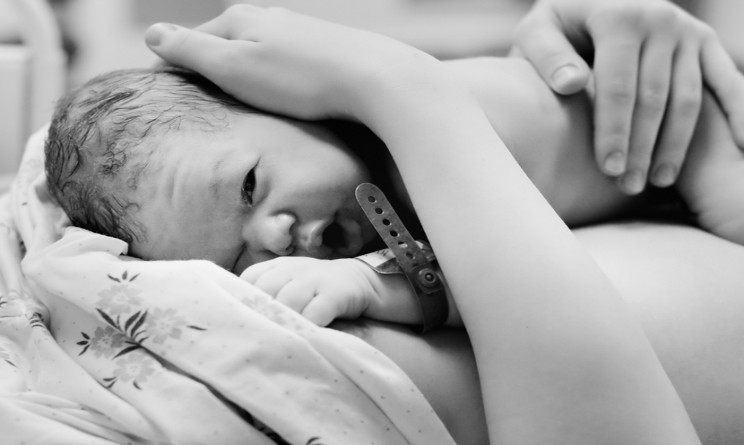 …Grazie.